Cosmology, 
lect. 1

In search of our Origins
Cosmic Origins
Universe 380.000 yrs after Big Bang
13.8 Gyrs ago       (13.798±0.037 Gyrs)
Temperature         T = 2.72548±0.00057 K
temperature/density fluctuations  (ΔT/T<10-5)
Planck Baby Photo
                    of our Universe
Age of Precision Cosmology
Over the past century - in particular the last 2 decades - we have established an 
amazingly accurate view of the Universe in which we live:

 It was formed in the Hot Big Bang:                                  T0 = 13.798 ± 0.037 Gigayears ago

 Space (!!!) is expanding ever since:                                 H0 = 67.74 ± 0.46   km/s/Mpc

        expansion acceleraring since:                                                  6.7 ± 0.4 Gigayears ago        
           
 It has an average energy density of:                                 Ω0 =  0.862 x 10-29  g/cm3    

 The outer edge/Horizon of the visible Universe:               dH  ~  41 Giga lightyears 
               within Horizon:                                                            # galaxies  ~ 100  x 109    
                                                                                                   # stars       ~  200 x 1018                     

 On every atom   (proton/neutron):                                     nγ/nb ~1.9 x 109   

 Space is almost perfectly flat:                                           Ωk ~ 0.000 ± 0.005              

 Cosmic composition:                                                         Baryons (protons/neutrons)        ~    4.9%
                                                                                                  Dark Matter                                 ~   26.8%
                                                                                                  Dark Energy                                ~   68.3%
Cosmology,

Science of the Universe
Cosmology:
Science of the Universe
Van Dale   
    (astronomical) science or theory of 
    the universe as an ordered unity; 
    study of the structure and evolution of the universe.

Broadest Sense:
    human enterprise joining science, philosophy,
     theology and the arts to seek to gain understanding
     of what unifies and is fundamental to our world.

Scientific:
    Study of large and small structures of the Universe
Essential  & Existential Questions 
 Occupying Humanity 
since Dawn of Civilization
Where does the World come from ?
 What is the World made of ?
 How did the World begin ?
 When did the World begin ?
 Did it begin at all ?
 How “big” is the World ?         (finite, infinite …)
 What is the role of humans in the cosmos ?
 What is the fate of the Universe ?
Cosmic Time: 
Origin  and  Fate ?
Does the Universe have an origin    ?
       If so, how old is it ? 
      Or, … did it always exist, infinitely old …
What is the fate of the Universe     ?
        … will it always be there, or is there an end ?
Energy:
Content of the Universe
What are the components of the Universe ?
How does each influence the evolution of 
       the Universe ?
… and …
  How is each influenced by the evolution of 
      the Universe ?
Cosmological  Riddles
Is our Universe unique, or are there many 
      other Universes  (multiverse) … ?
What made the Universe originate ?
Cosmological  Riddles
Why are the physical laws as they are  ?
        Do they need to be ?
How many dimensions does the Universe have?
        More than  1timelike  + 3 spacelike ?
Cosmological  Riddles
… and …
Are our brains sufficiently equipped to 
      understand  and answer 
      the ultimate questions … ?
the Universe:
a  Unique  Object
There is only one (visible) Universe  …
A  unique time …
The past century,  since 1915, 
     marks a special epoch 
 
 For the first time in human history,
      we are able to address the 
      great questions of Cosmology … 

  scientifically …
Observing the Universe

&

Cosmic Horizons
Cosmology:               exploring Space & Time
Cosmology is a unique science:

             not only it looks out to the deepest realms and 
             largest scales of our Universe

             on cosmological scales, 
             the finite velocity of light becomes a  critical factor … 

             thus, it also looks back in time, to the earliest moments, 
             and thus is the ultimate archaeological science
the Universe:
a  Unique  Astrophysical  Object
Finite velocity of light, c:
           … a look in depth =  a look back in time …
c & implications  for  space-time:
        observational cosmology limited to only 
        a minor thin “shell” of all of spacetime …
Cosmic Depth  =   Cosmic Time
Light propagation through the Universe:
          light has a finite velocity   (c=300,000 km/s)          
          the further you look, the further you look in time !
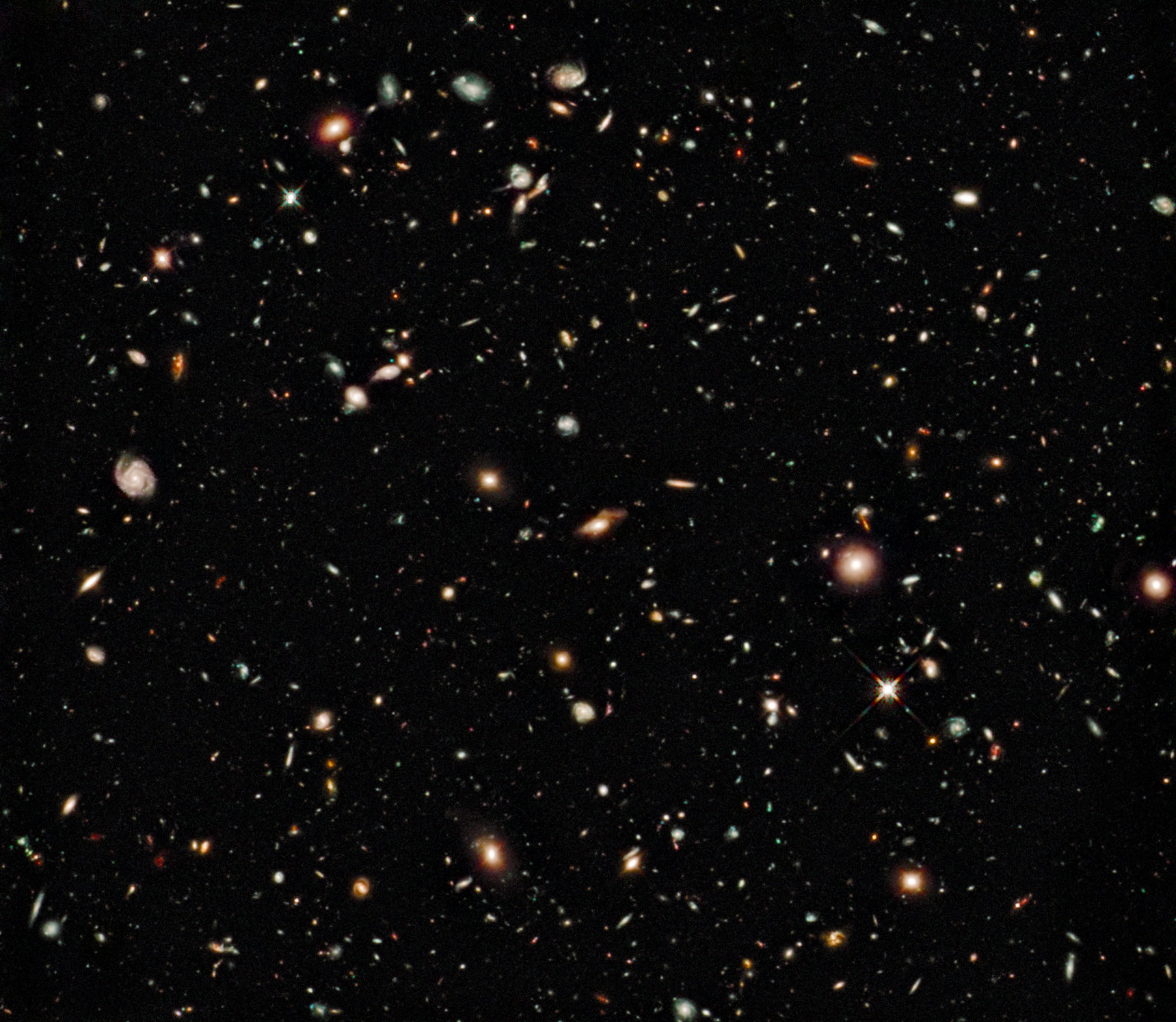 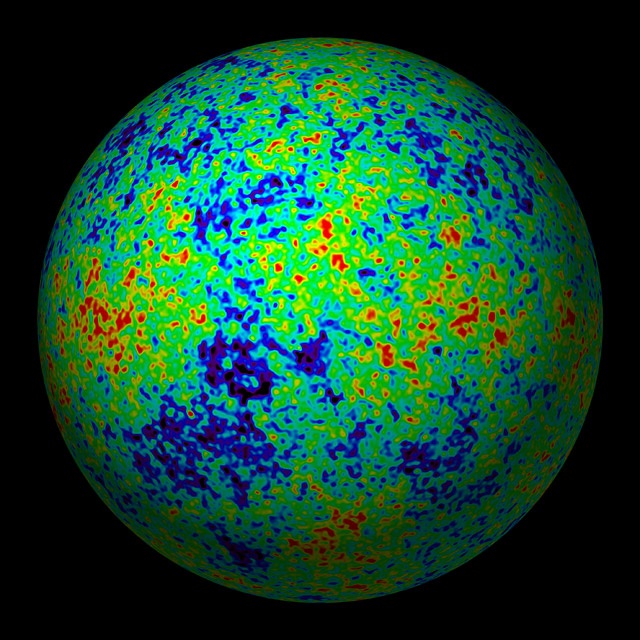 Edge of the Visible Universe
WMAP
CMB 
temperature map
Earliest View 
    of our Cosmos:

    the Universe 
    379,000 years 
    after the Big Bang
Cosmic  Microwave  Background
Cosmic  Horizons
Horizon distance in physical space
Horizon of the Universe:
distance that light travelled since the Big Bang
Cosmic  Horizons
In an Einstein-de Sitter Universe
Horizon distance in physical space
Horizon of the Universe:
distance that light travelled since the Big Bang
the  Universe

has a 

Beginning
Night Sky is Dark
In an infinitely large, old and unchanging 
Universe each line of sight would hit a star:


 Sky would be as bright as surface of star: 


                               
             Night sky as bright as 
               Solar Surface, yet                                    
                the night sky is dark          

                                                                    
    finite  age of Universe  (13.8  Gyr)
Cosmic Calendar:

13.8 Gigayears

of

Cosmic History
Big Bang Chronology
Adiabatic Expansion

reconstruction
Thermal History
of the Universe
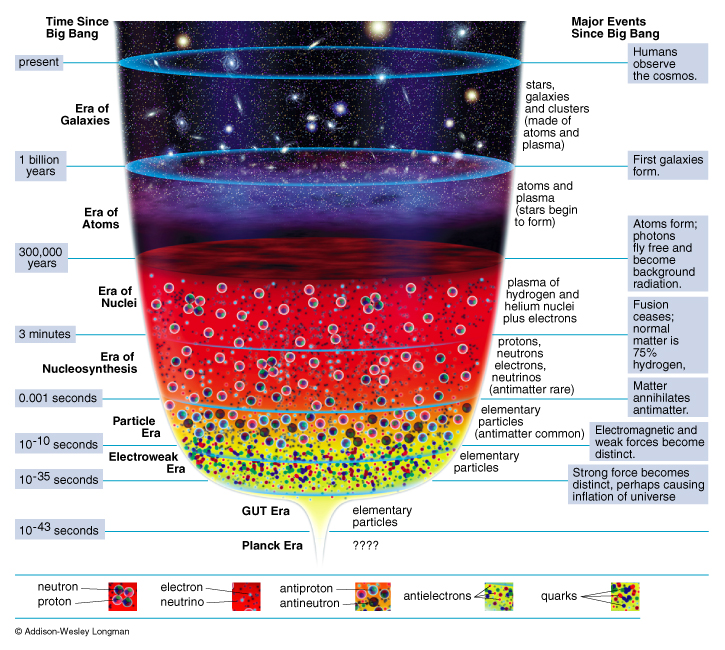 Cosmic Composition
Cosmic  Constituents
The total energy content of Universe made up by  various constituents, principal ones:
matter
b
baryonic matter
m
DM
dark matter
radiation

photons
rad
tot

neutrino’s
v
dark/vacuum energy
In addition, contributions by           - gravitational waves 
                                                              - magnetic fields, 
                                                              - cosmic rays  … 
Poor constraints on their contribution:  henceforth we will not take them into account !
Cosmic Light:most abundant species
By far, 
the most abundant particle species 
in the Universe

to every proton/neutron 

nγ/n B  ~  1.9 billion
the Cosmic  TV Show
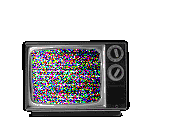 Note:
The cosmic microwave background is not an exotic phenomenon:  
1% of the radiation (noise) on your (camping) tv is this CMB radiation:
!!!!!     Live broadcast Big Bang    !!!!!
Courtesy: W. Hu
LCDM  Cosmology
Concordance cosmology
   - model that fits the majority of cosmological observations
    -  universe dominated by Dark Matter and Dark Energy
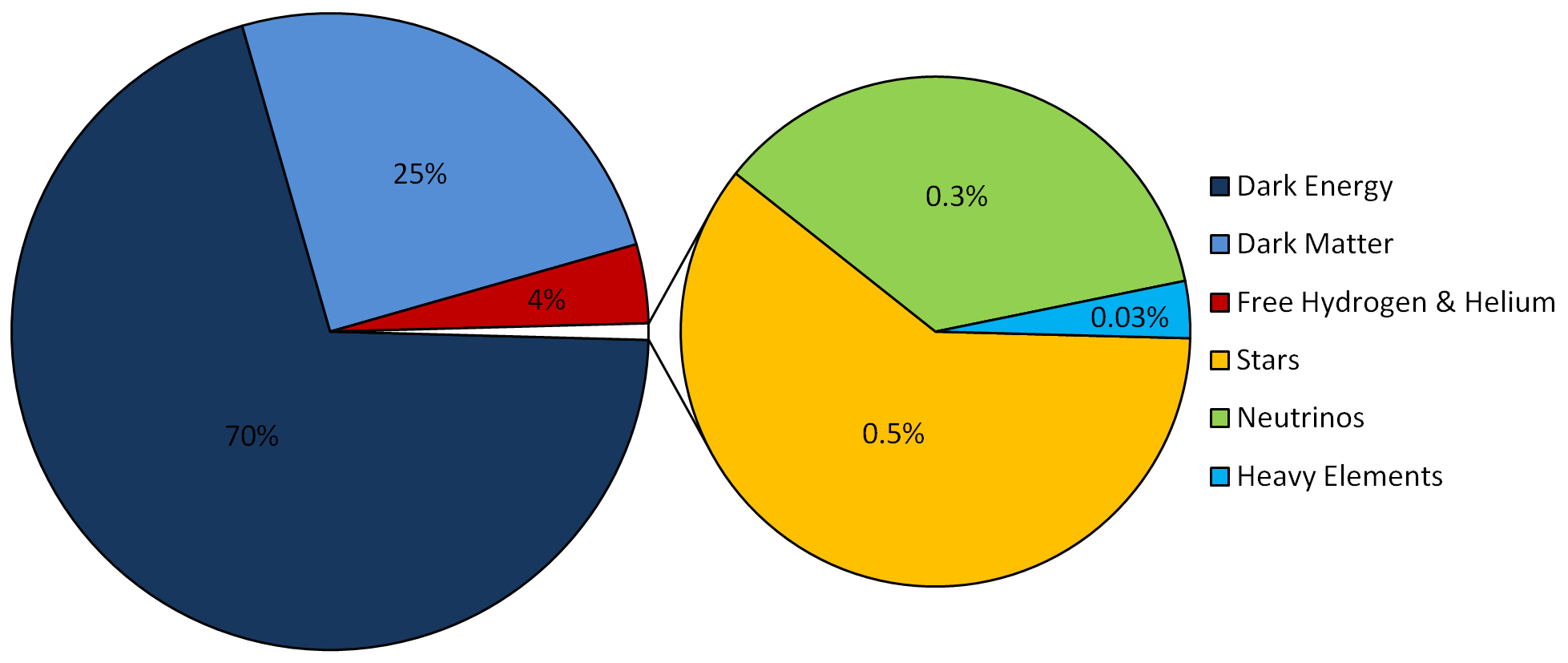 LCDM composition today …
Cosmic Energy Inventory
Fukugita & Peebles 2004
Cosmic Forces
Gravity

Ruler of the Universe
Four Fundamental Forces of Nature
Strong Nuclear Force
          Responsible for holding particles together inside the nucleus. 
             The nuclear strong force carrier particle is called the gluon. 
             The nuclear strong interaction has a range of 10-15 m (diameter of a proton). 
Electromagnetic Force
           Responsible for electric and magnetic interactions, and determines structure of 
            atoms and molecules. 
            The electromagnetic force carrier particle is the photon  (quantum of light)
            The electromagnetic interaction range is infinite. 
Weak Force
           Responsible for (beta) radioactivity. 
           The weak force carrier particles are called weak gauge bosons (Z,W+,W-). 
           The nuclear weak interaction has a range of 10-17 m (1% of proton diameter).
Gravity
          Responsible for the attraction between masses. Although the gravitational force carrier      
          The hypothetical (carrier) particle is the graviton. 
          The gravitational interaction range is infinite.
          By far the weakest force  of  nature.
Four Fundamental Forces of Nature
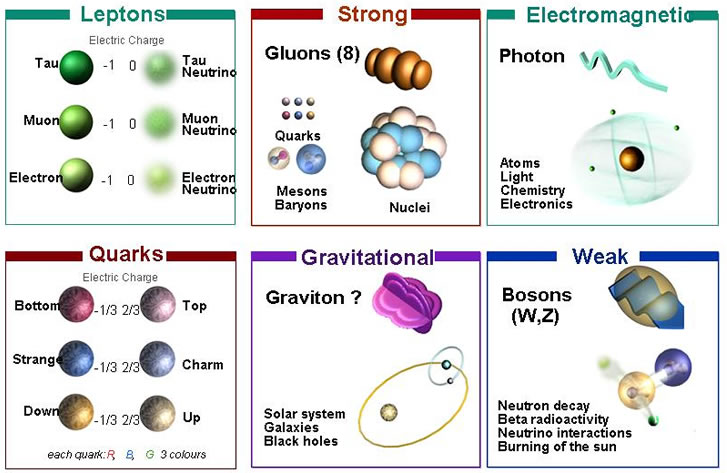 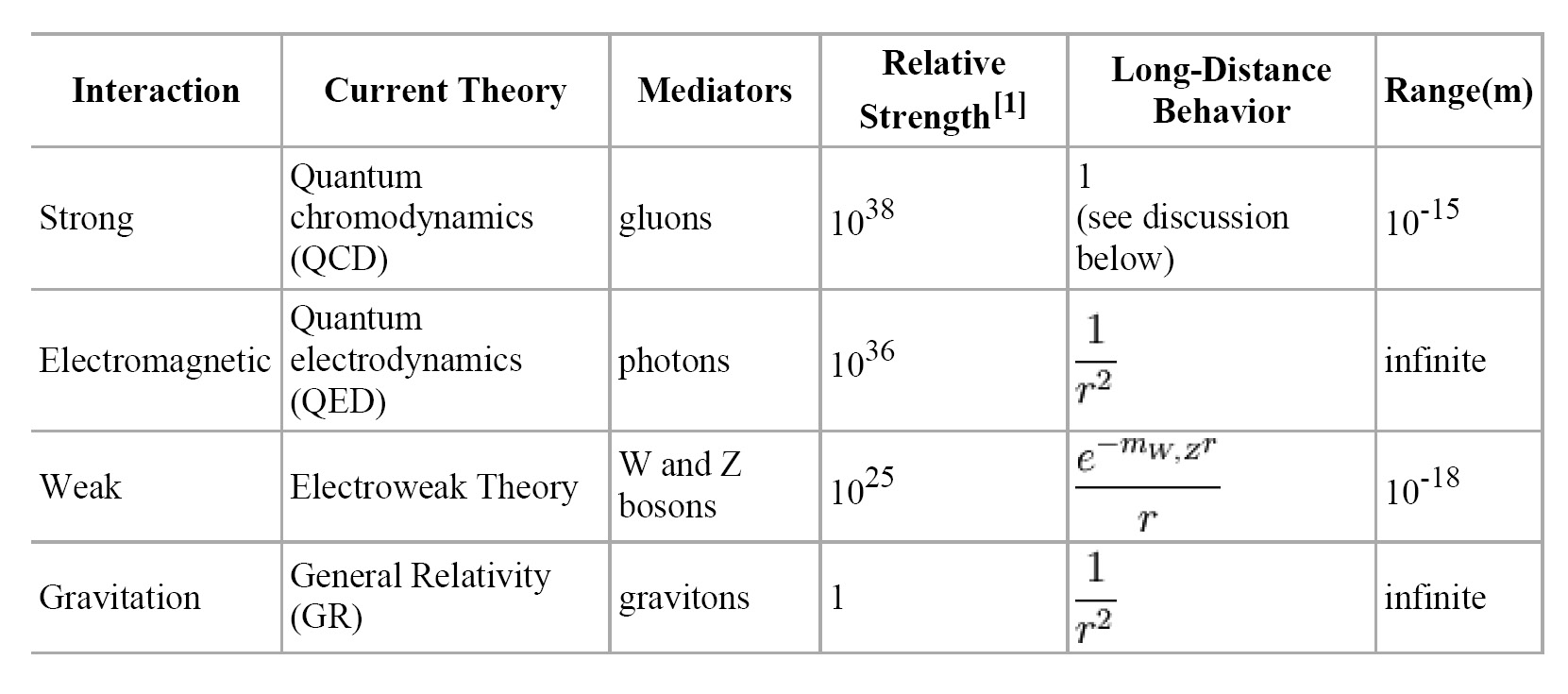 The weakest force, by far, rules the Universe …
Gravity has dominated its evolution, and determines its fate …
Grand  Unified  Theories (GUT)
Grand Unified Theories 

*  describe how 
      Strong     
      Weak    
      Electromagnetic
    Forces are manifestations of the same 
    underlying GUT force … 

*  This implies the strength of the forces to 
    diverge from their  uniform GUT strength

*   Interesting to see whether gravity at some
     very early instant unifies 
     with these forces ???
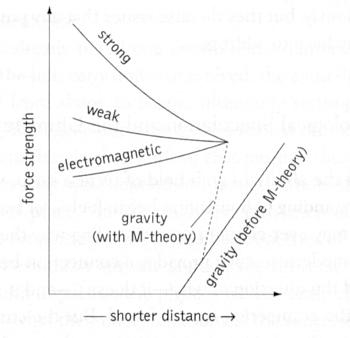 Newton’s Static Universe
The Unchanging Universe
•  In two thousand years of astronomy, 
    no one ever guessed that the universe might be expanding.

•  To ancient Greek astronomers and philosophers, 
    the universe was seen as the embodiment of perfection, 
    the heavens were truly heavenly: 
    – unchanging, permanent, and geometrically perfect.
 
•  In the early 1600s, Isaac Newton developed his law of gravity, 
     showing that motion in the heavens obeyed the same laws 
     as motion on Earth.
Newton's  Universe
•  However, Newton ran into trouble when he tried to apply 
     his theory of gravity to the entire universe. 

•  Since gravity is always attractive, 
    his law predicted that all the matter in the universe should 
    eventually clump into one big ball. 

•  Newton knew this was not the case, and assumed that 
    the universe had to be static  

•   So he conjectured that:
the Creator placed the stars such that they were 
           
              ``at immense distances from one another.’’
Renaissance of Western Science
In footsteps of Copernicus, Galilei & Kepler, 
Isaac Newton  (1687) in his Principia
formulated a comprehensive model of the 
world. Cosmologically, it meant
absolute and uniform time
  space & time independent of matter
  dynamics:    - action at distance
                           - instantaneous
 Universe edgeless, centerless & infinite
 Cosmological Principle:
       Universe looks the same at every
       place in space, every moment in time  
 absolute, static & infinite space
Einstein’s 

Dynamic & Geometric Universe
Einstein’s  Universe
In 1915, 
  Albert Einstein completed his General Theory of Relativity.

 •  General Relativity is a “metric theory’’:
     gravity is a manifestation of the geometry, curvature, of space-time.

 •  Revolutionized our thinking about the nature of space & time: 
     - no longer Newton’s static and rigid background, 
     - a dynamic  medium, intimately coupled to 
       the universe’s content  of matter and energy. 
 
 •  All phrased into perhaps 
     the most beautiful and impressive scientific equation 
     known to humankind, a triumph of  human genius,
Einstein  Field  Equations
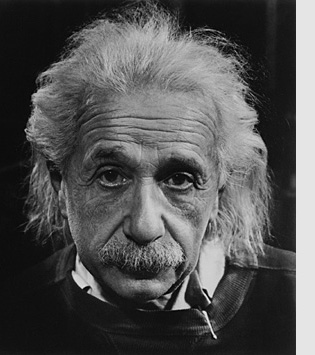 … Spacetime becomes a dynamic continuum, 
      integral part of the structure of the cosmos …
      curved spacetime becomes force of gravity
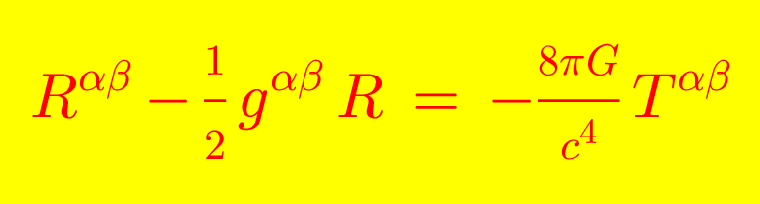 … its geometry rules the world,
   the world rules its geometry…
Albert Einstein
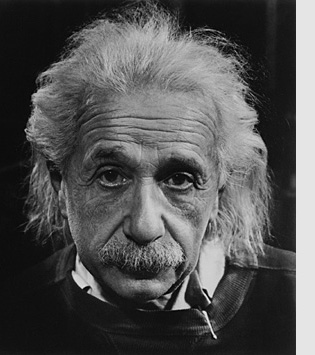 Albert Einstein  
   (1879-1955;  Ulm-Princeton)


   father  of
   General  Relativity  (1915),

   opening the way towards
   Physical  Cosmology
The supreme task of the physicist is to arrive at those universal elementary laws from which the cosmos can be built up by pure deduction. 

(Albert Einstein, 1954)
Dark Energy

&
 
 the Fate of the Universe
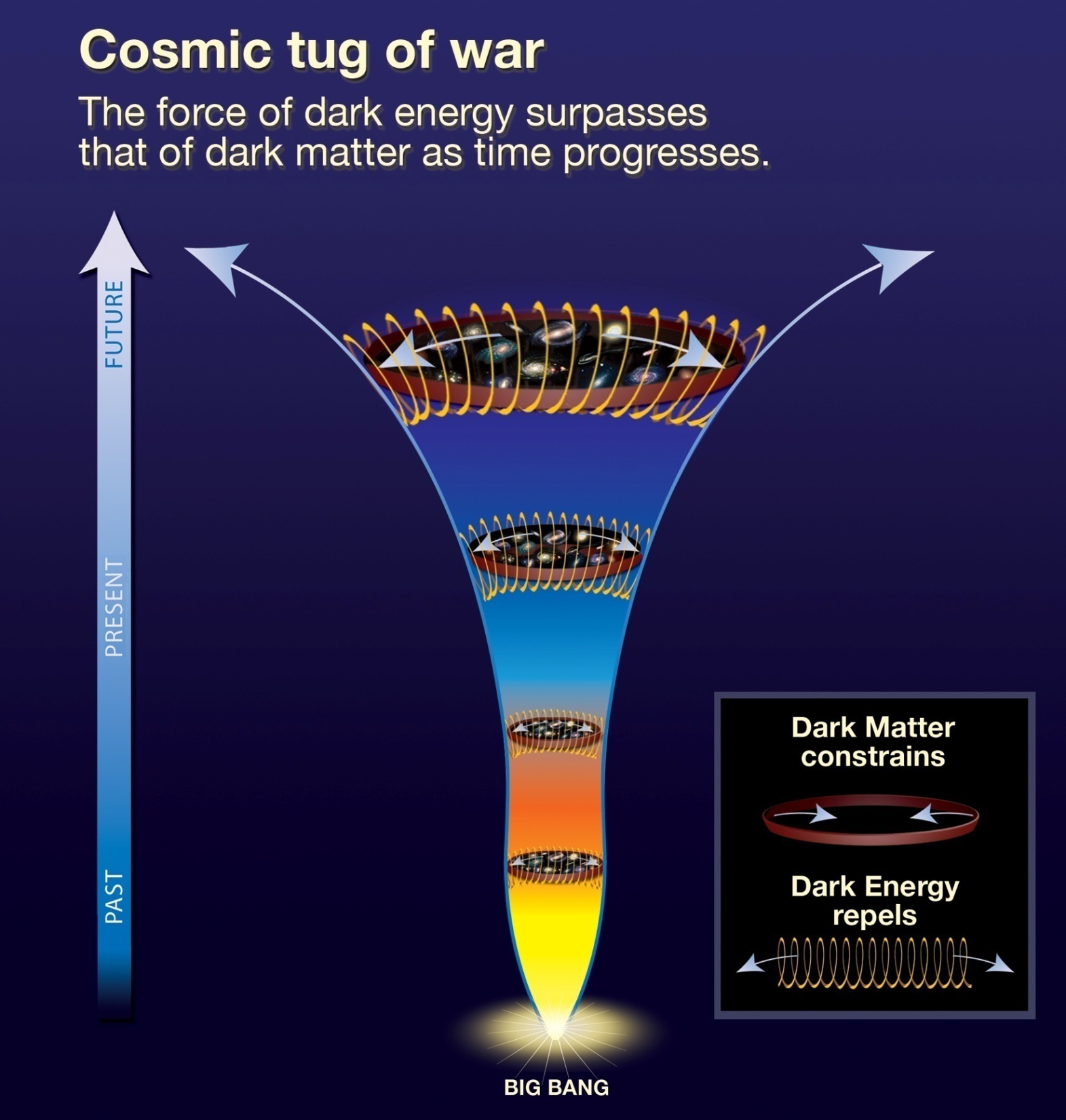 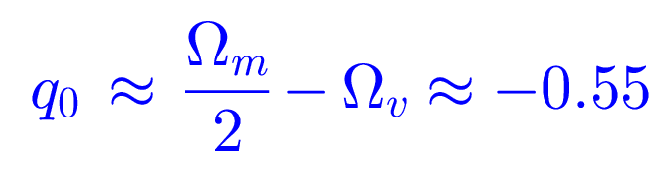 Present:
ACCELERATION




Past:
DECELERATION
Cosmic  Acceleration
Hubble Diagram high-z  SNIa 

  distance    vs.    redshift z
    m-M          vs.    redshift z

  determine:
    - absolute brightness of  supernova Ia 
    - from dimming rate (Phillips relation)

  measure:
    - apparent brightness of explosion

  translates into:
   -  luminosity distance of supernova
   -  dependent on acceleration parm. q
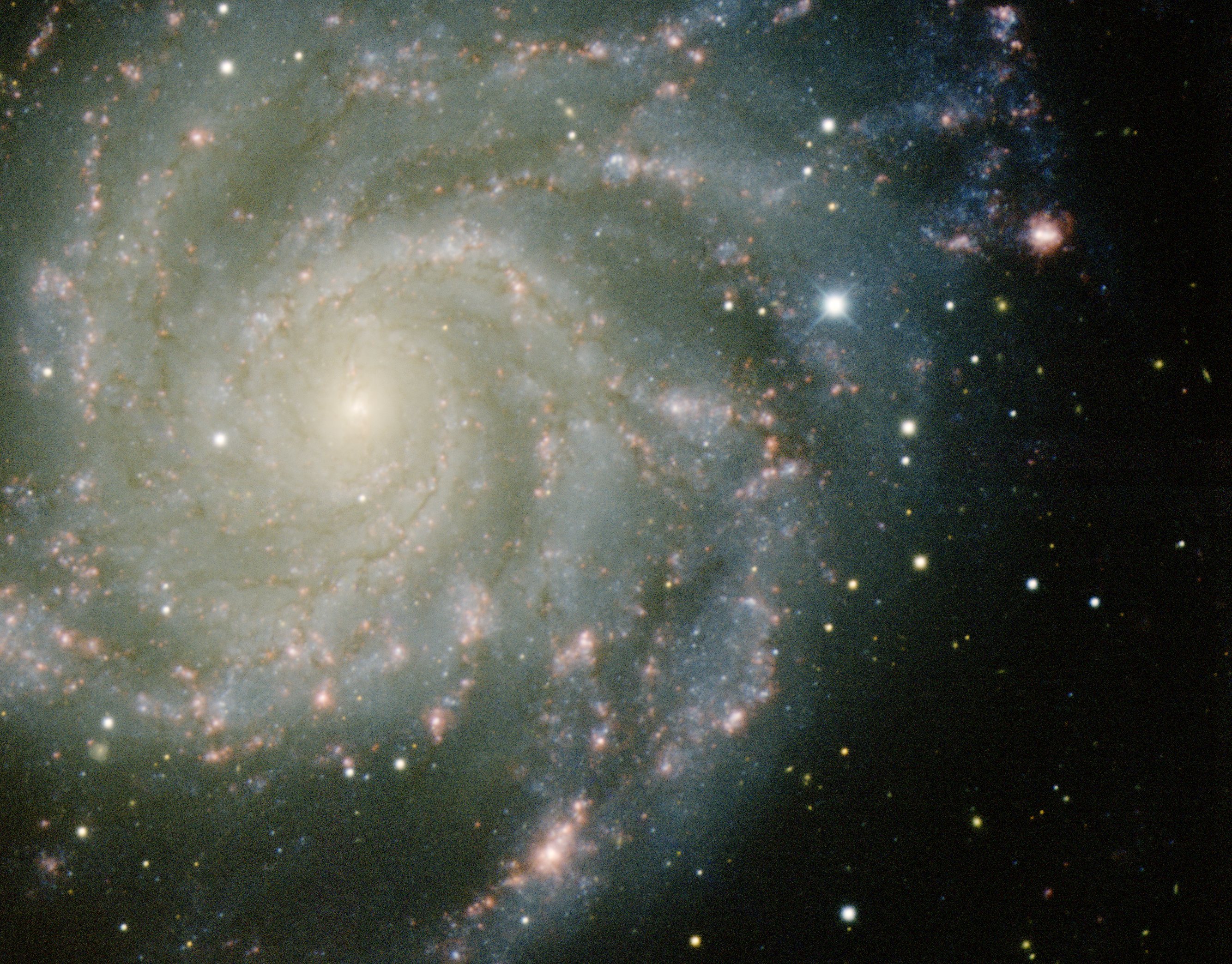 Dark  Energy



Nature of Dark Energy
Nobel Prize Physics 2011
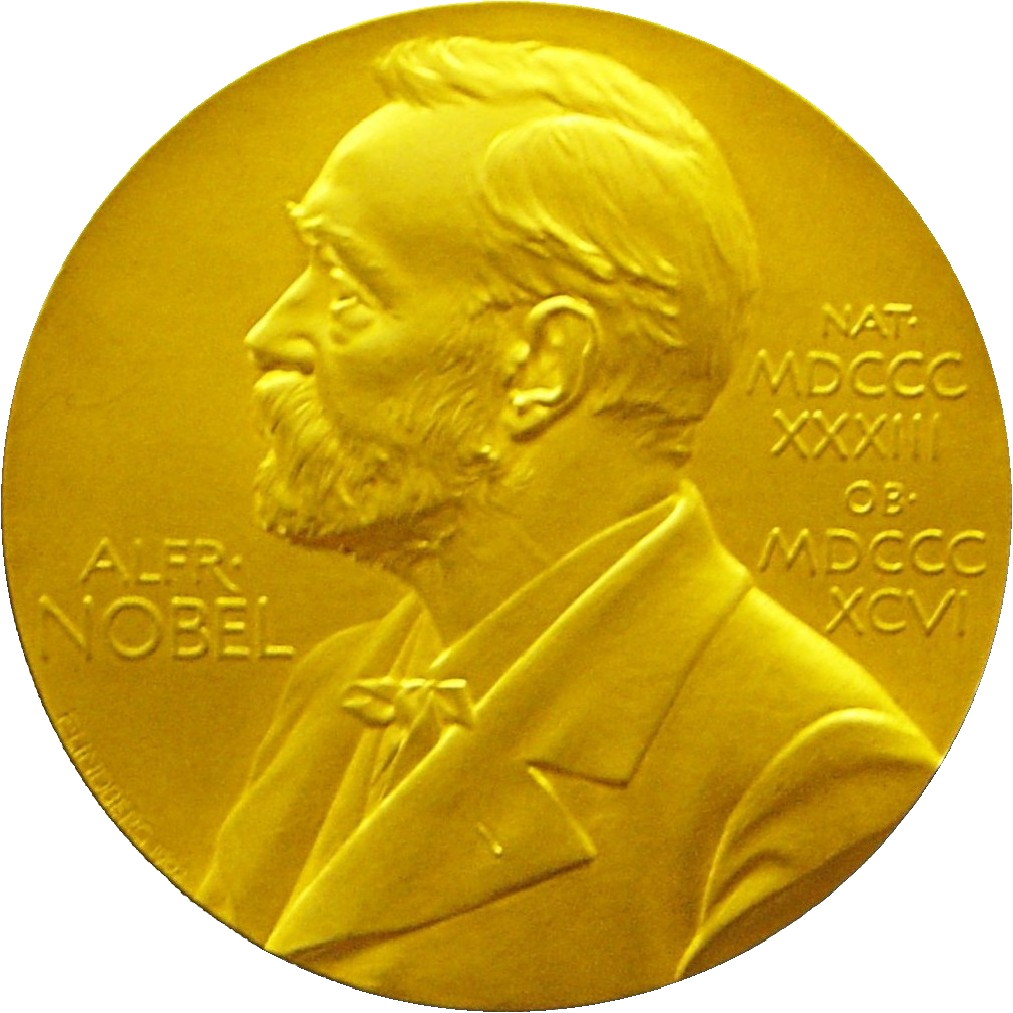 “the most startling discovery in physics since 
  I have been in the field.” 
                                                                                                            E. Witten
“I was shocked by my discovery, I just      
  assumed we made a mistake"
Brian Schmidt
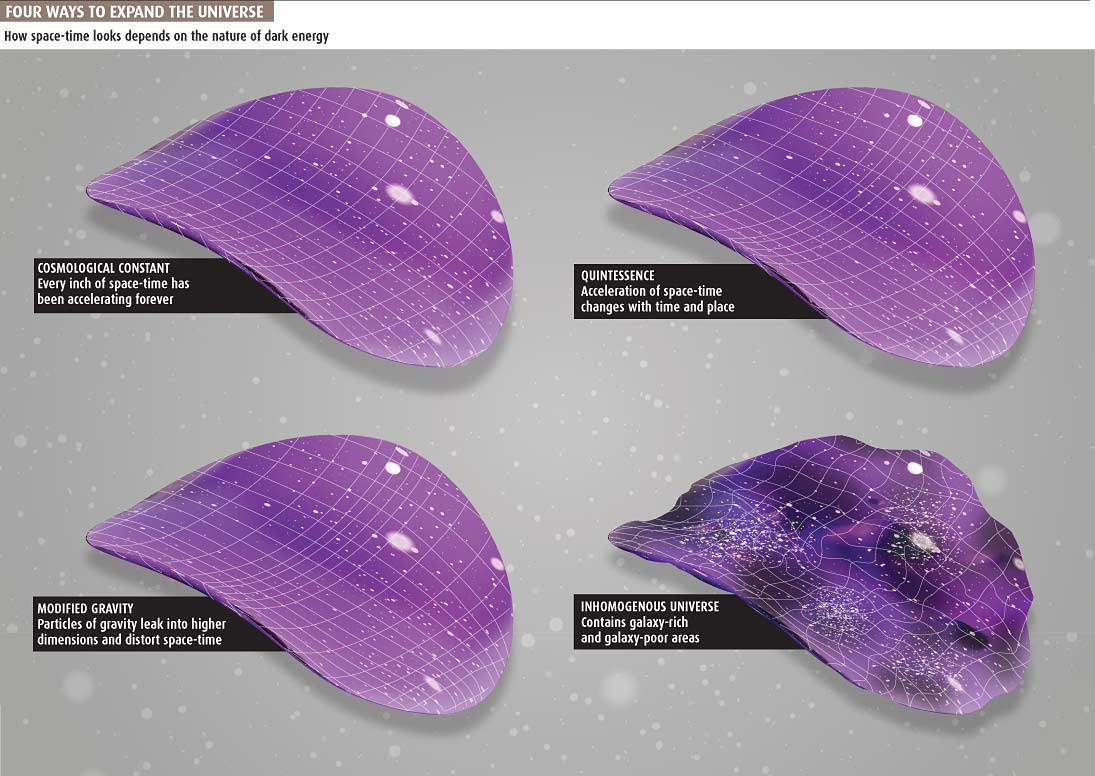 Galaxy Clustering
Cosmic  Fate


100 Gigayears:
the end of Cosmology
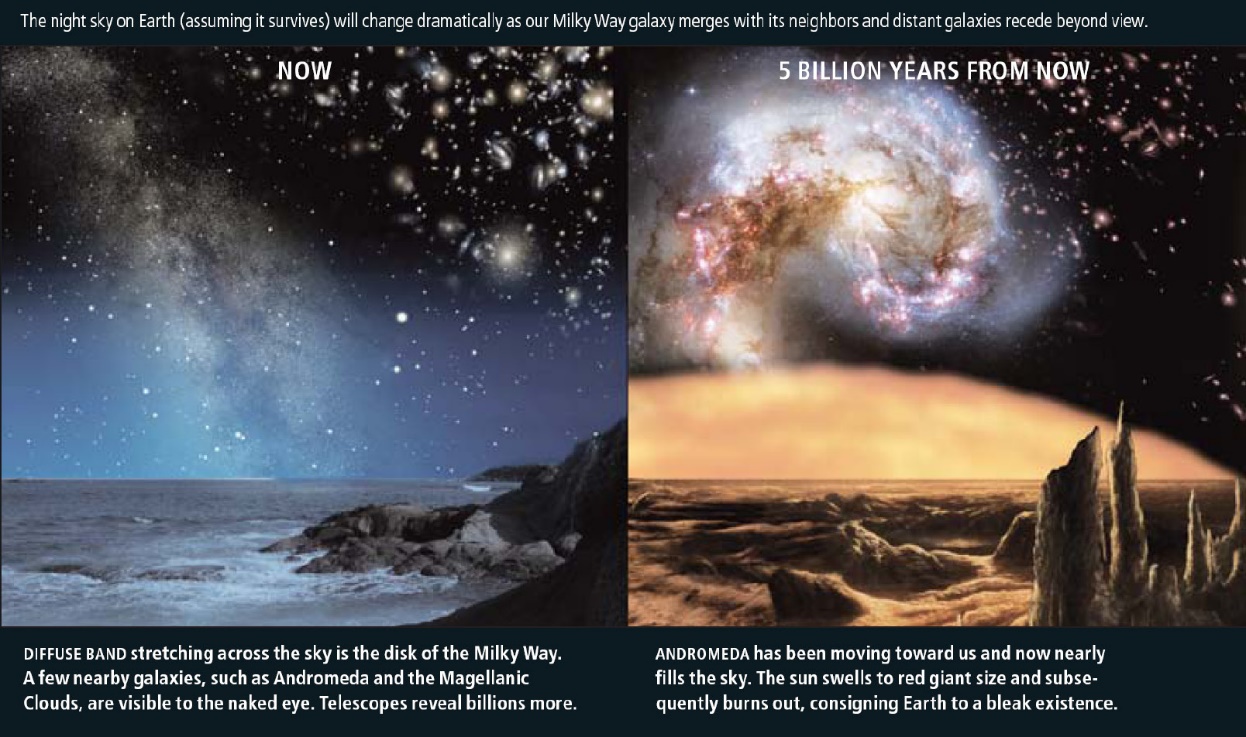